Nutrition Education
Prof. Ashry Gad Mohamed
Prof. of Epidemiology
College of Medicine, KSU
Objectives
At the end of the lecture you should gain  the ability to:
Define nutrition education.

Recognize  the importance of nutrition education.

Understand methods used in nutrition education.
Definition of nutrition education
It is the science of teaching the individual how to practice  proper and correct nutrition in terms of:
1-Knowing the proper nutrition rules.
2-Knowing benefit of each nutrient.
3-More attention to quality and quantity of foods.

Nutrition: The process by which the human intakes food for growth, energy, and replacement of tissues; its successive stages include digestion, absorption, metabolism, and excretion.
Food: Any substance taken into the body that will help to meet the body needs for energy, maintenance and growth.

Nutrition requirements:  The quantities of each nutrient which met the human body needs to prevent  nutrients deficiency diseases.
Contribution differs between countries
Ignorance
Diseases
Poverty
Malnutrition
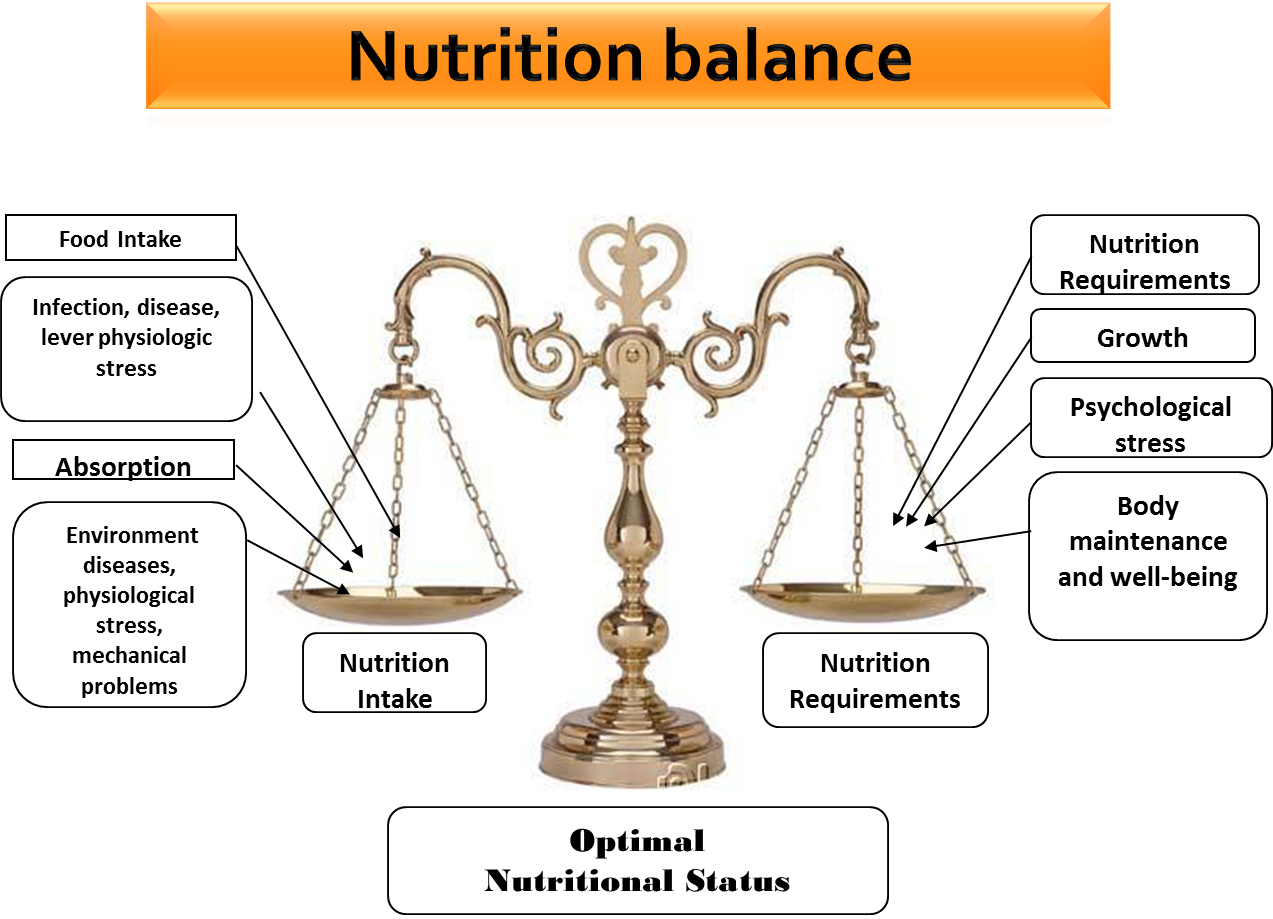 Importance of nutrition education
Man doesn’t have instinct nor inherit knowledge that leads him to know the effect of different foods on health.
there is consensus that people’s food choices, dietary practices, and physical activities behaviors influence health. 
increased risk of chronic diseases.
nutrition education can increase the motivation, skills, and opportunities for people to engage in health promoting actions.
Aims of nutrition education
To increase people’s ability to know the following facts:

The relationship between the body growth, qualities of and appearance, and the types of food they eat.

 Increased diversification in the food they eat, and enjoy its taste. 

 Planning and preparing of meals rich in nutrients.
The natural resources of food. 

 Assessment of their nutritional behaviors and beliefs.

  Appreciating the importance of the standard of living    improving programs.
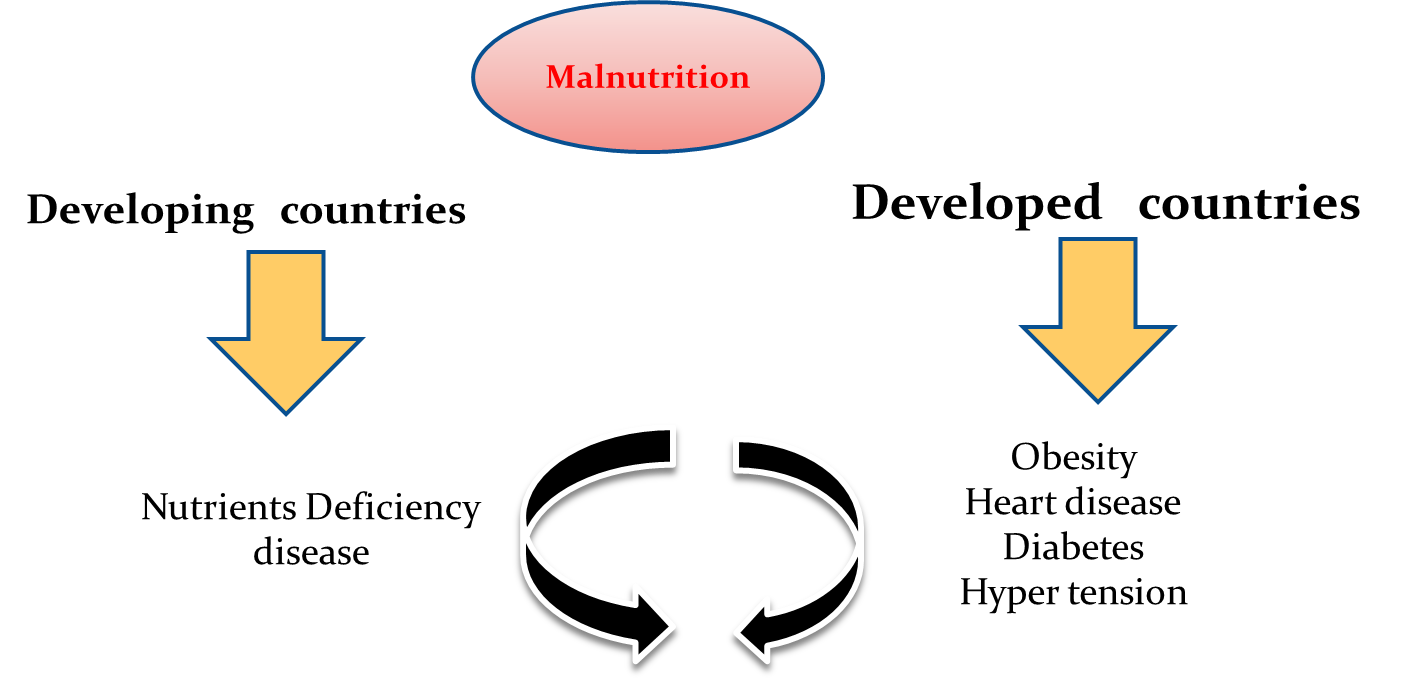 Factors affected on human's food consumptions:
1-The healthy body and disease : 
2-Psychological  factors:
3-Food habits:
4-Economic levels:
5-Education level: 
6-Religious beliefs:
7-Political conditions
8-Social conditions 
9-Form and offering way of food
10-Media
11-Travel & Tourism
12-Labor Migration
13-Geographical characteristics
15-Religious occasions
Nutrition Education strategy
Encouraging the targeted categories to consume Balanced diets according to the: 

available sources 
Renew the dishes 
Local food and eating habits 
The presenting ways 
The best preparing Methods 
Suitable food
To Meet the needs
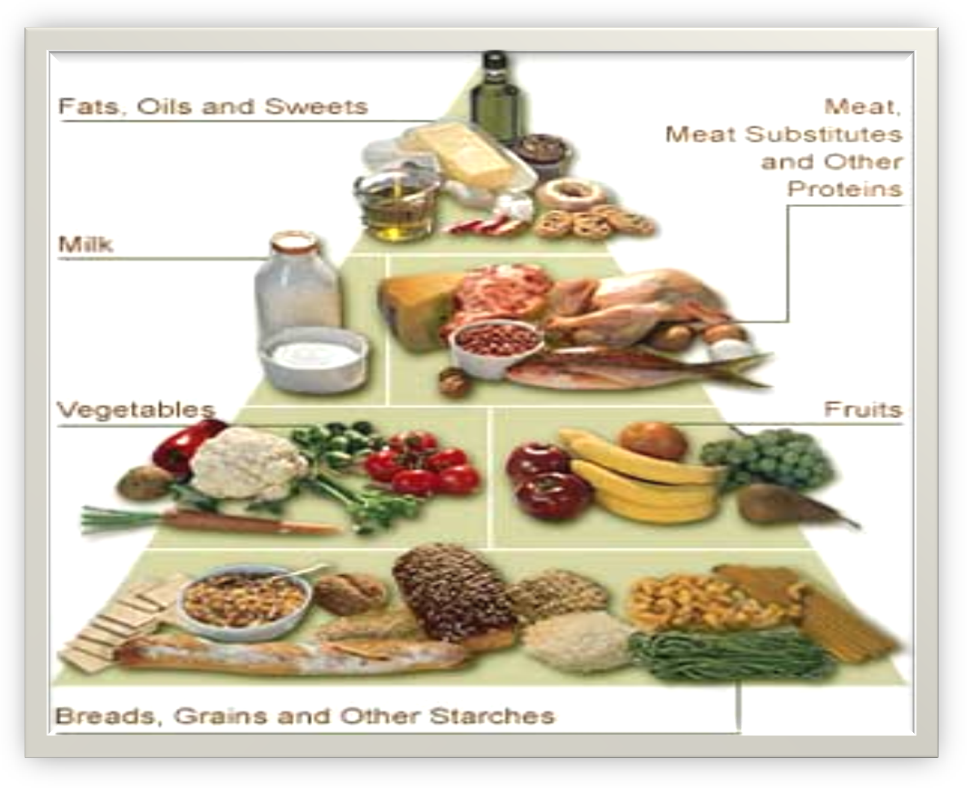 Changing the eating habits through nutrition education
Food habits affect food consumption pattern.
Requirements:
Diffusion Of Innovations :  Spread of innovations / (new ideas). 

Communication process:  Methods of conveying thought and 
                  feeling, it describes interactions between individuals and 
                  groups as well on between various media and people.

Source     : nutrition educator
Channel: presentations, lectures………….media

Message:  simple (eat more vegetables and fruits) 
                   complex (how to get your child to eat healthful)

Audience : individual, group or public.
Steps of social change
Innovation : Create or develop a new idea

Diffusion : Delivery of new ideas through certain channels to members of the social system Contribute a better translation.

Results : Are those changes that occur within the social system due to the spread of these new ideas between its parts, and thus change has become a monument to connect.
Adoption of Idea
Steps
Awareness.  
      Recognizing   innovative for the first time

Interest. 
      Collection of information available about the idea as much as possible, and more knowledge about  characteristic , as a result of generating  motivation  to learn more about this new idea.
Decision & evaluation.
       The adopter  take decision   continuing  to collect more information about the idea or  to quit , as well as begin to assess the information which  obtained according to the present situation  and future prospects for decision to adopt it , or leave it. 
Trial.
        In this stage the individual try to apply the new ideas in small area , to esteem the benefits of this new ideas. 

Adoption
       After recognizing and after convicting the benefits of the new ideas , the person will adopt these  new ideas
Classes of adopters
Innovators 
Early adopters 
Early majority 
late majority 
laggards
Criteria which affect on diffusion of innovation:
Relative advantage of the new idea.
Complexity (easy in understanding and applying)  
Compatibility (suitability) .
Results observe-ability   
Societies  characteristic  , and thinking pattern .
Coast of the new ideas.
Education levels
Socio-economic levels.
Civilizing (modernizing ) and cultural  practices   of the societies.
Customs and traditions prevailing in the community.
Choosing the channels of nutrition education
1.Newspapers and publications.   2. The radio.   3. Television.   4. Space stations.   5. Telephone and fax.   6. Internet
Techniques
ways that the educator will delivering the massages to the reserve (target groups) 
    1.lecture    
    2. seminars. 3. symposium . 
    4. role play
    5. Discussion groups
References:
El-Shafi M.  Nutrition education. Educational course. CHS456. KSU.

Park K. Nutrition and health. In: Preventive and social Medicine. Editor. 21th edition. 2011 pages 561-617.
Thank You